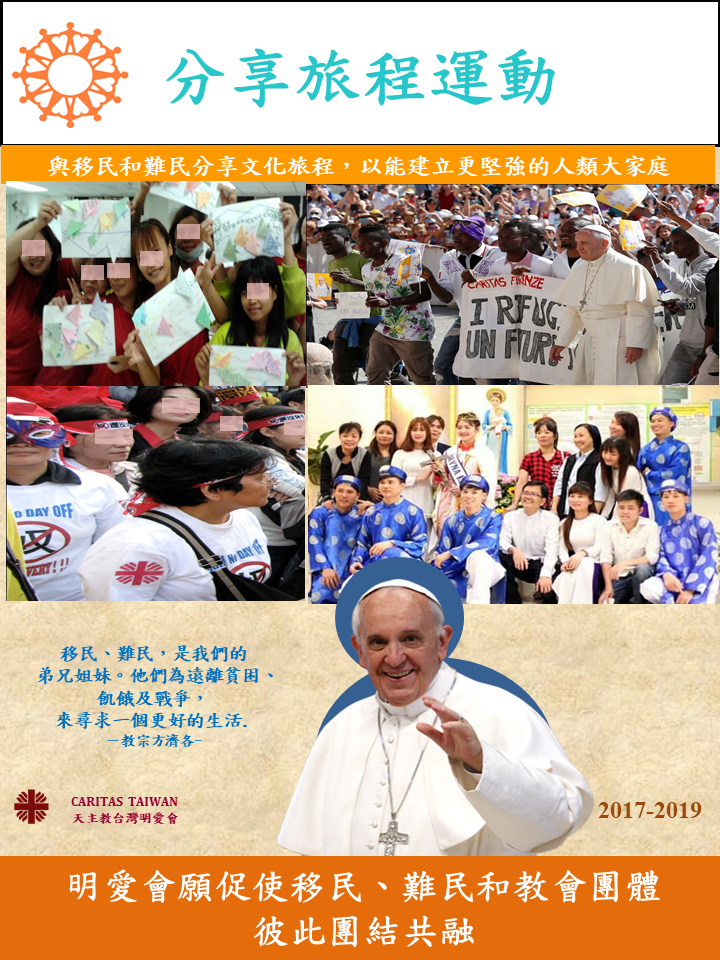 答問篇
一、什麼是 「分享旅程運動」？
「分享旅程運動」(Share theJourney campaign)最主要的想法，是希望把全球人類大家庭團結起來。我們的重點放在人的離開、遷移和寄住等群體的共同旅程。我們的群眾意識活動，促進了移民和社群彼此相聚，分享人生故事及經驗的機會和空間，而其目的則是為增強移民間和社群間的關聯。
二、這運動由誰  來負責主辦？
是由國際明愛會負責主辦。明愛會是一個全球性的聯盟組織，共有165個國家性的發展機構。我們是天主教會愛的手臂，我們聯合起來，共同在教區、全國、地區和國際間為貧窮、移民、氣候變遷、飢餓、健康和急迫的問題上合作。
三、教宗方濟各
  如何參與此運動
        ？
教宗方濟各將於2017年9月27日
在聖伯多祿廣場投入此一運動。

他會在當天邀請全世界每一個人
加入與難民和移民一起的
「分享旅程運動」。
四、明愛會
為何要發起
這運動？
教宗方濟各曾無數次提出請求，要大家推動「相遇的文化」，來對抗今天世上的冷漠文化。

意思是要大家從他人的眼光來看世事，而不是轉過頭去，視而不見。

「不是只看，而是要看見。不是只聽，而是要聽到。不是只擦肩而過，而是要停下腳步。不是只說：『好可憐的窮人』，而是要讓自己被憐憫所感而有所行動。」
五、這運動
  會持續多長時間
？
「分享旅程運動」從2017年9月27日開始，直到2019年9月結束。
六、參與運動的
  是那些人？
明愛會所有的會員機構都受邀
在地方和全國推動此一運動，
他們要主辦各種大小活動。

主教團和信仰團體都受邀與會員們一起分享明愛會推動此運動的資源。
七、你們希望
有什麼樣的改變
？
我們要致力於建立更堅強的團體，更包容的社會。

這運動要推動「相遇的文化」。

我們的目標是要增加移民和團體彼此相聚、互相了解的機會和空間。
八、那些人
可以參加
此一運動？
只要有興趣，任何人都可以參加。

我們特別邀請有移民經驗的人
，他們可以來分享他們的旅程
，不論他們是移民或是受到移居影響的社群。
九、我為什麼
應加入這運動
？
如果你熱心於移民問題，
也關心這世界的現況，
那麼這就是你可以參與的運動，
在這裡，你能從各個層次來改變世界
。
你可以利用這個機會分享你自己所有的一些才能，
也在友誼中貢獻出這能力，
來交換他人的友誼，
並走上發現的旅程。
十、我如何改變
　　 這世界呢？
你可以在你的社群中籌辦 一個大活動。
你可以祈禱。
你可以就移居一事向政府鼓吹。
你可以在社會媒體上分享我們的資料，並放一張伸出援手的照片，來支持這運動，並在你的媒體上分享。
你可以透過教區或全國明愛會來捐獻，以幫助有關移民的工作計劃。
十一、你可以為
　支持這運動的人
　提供那些資源？
我們這運動的行動指南可幫助你
在你的社群、學校或堂區推行此運動。

journey.caritas.org網站也提供其他資源，幫助你推動這運動。